Year 4
Science
Autumn 1 (Grouping Living Things)

Living things and their habitats
Recognise that living things can be grouped in a variety of ways.

Explore and use classification keys to help group, identify and name a variety of living things in their local and wider environment.
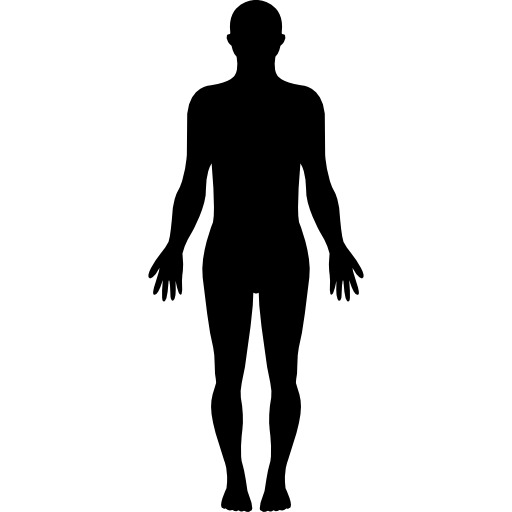 Spring 2 (Human Nutrition)

Animals, including humans
Describe the simple functions of the basic parts of the digestive system in humans.

Identify the different types of teeth in humans and their simple functions.
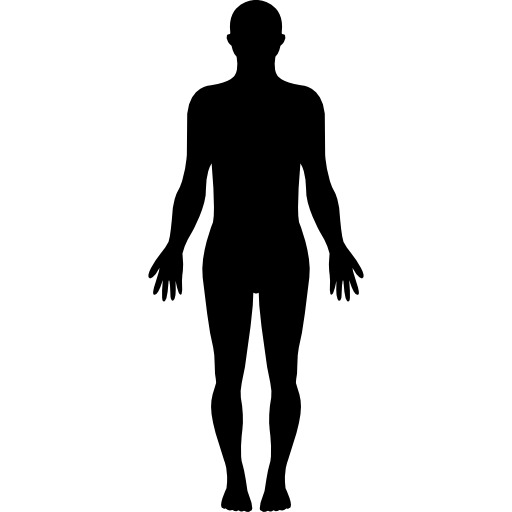 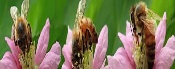 Summer 1 (Sound)
Sound
Identify how sounds are made, associating some of them with something vibrating.
Recognise that vibrations form sounds travel through a medium to the ear.
Find patterns between the pitch of a sound and features of the object that produced it.
 Find patterns between the volume of a sound and the strength of the vibrations that produced it.
 Recognise that sounds get fainter as the distance from the sound source increases.
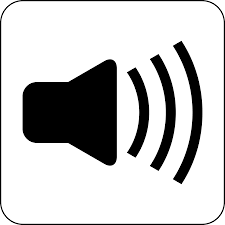 Autumn 2 (Dangers to Living Things)

Living things and their habitats
Recognise that environments can change and that this can sometimes pose dangers to living things.

Construct and interpret a variety of food chains, identifying producers, predators and prey.
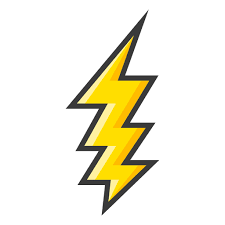 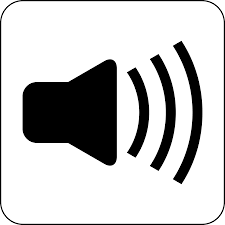 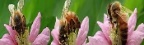 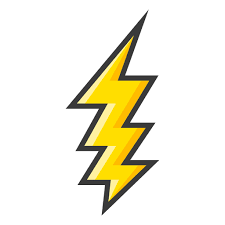 Spring 1 (Electricity) 

Electricity
Recognise that a switch opens and closes a circuit and associate this with whether or not a lamp lights in a simple series circuit .

Identify common appliances that run on electricity.
Construct a simple series electrical circuit. Identifying and naming its basic parts, including cells, wires, bulbs, switches and buzzers.
 Identify whether or not a lamp will light in a simple circuit, based on whether or not the lamp is part of a complete loop with a battery.
Recognise some common conductors and insulators, and associate metals with being good conductors.
Animals, 
including 
humans
Summer 2 (Changes of State) 
States of  Matter
Compare and group materials together, according to whether they are solids, liquids or gasses.
Observe that some materials change state when they are heated or cooled, and measure or research the temperature at which this happens in degrees Celsius (°C).
Identify the part played by evaporation and condensation in the water cycle and associate the rate of evaporation with temperature.
States of Matter
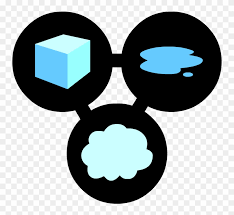 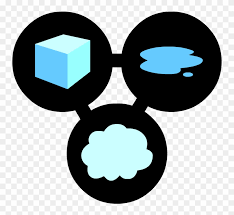 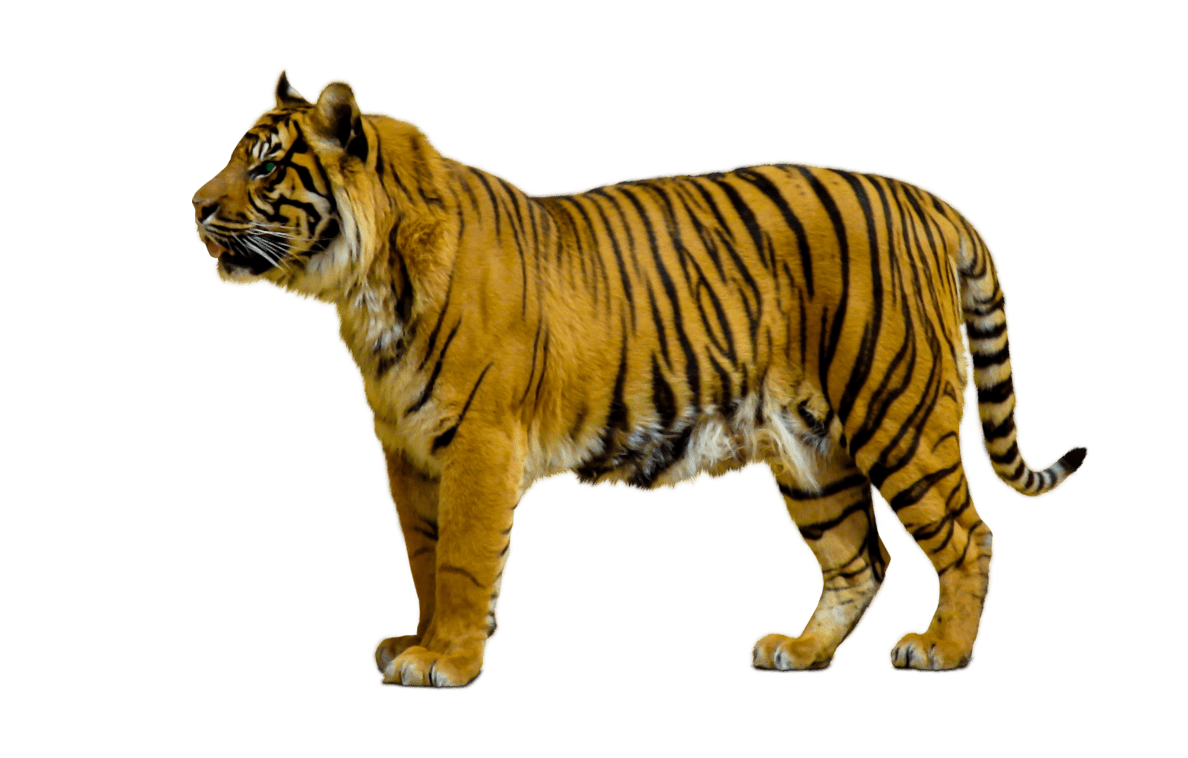 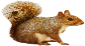 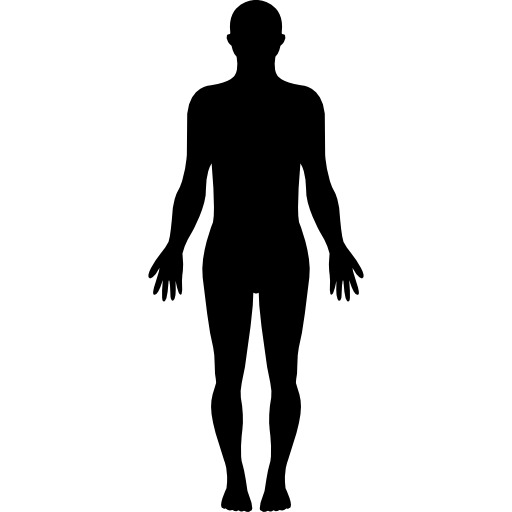